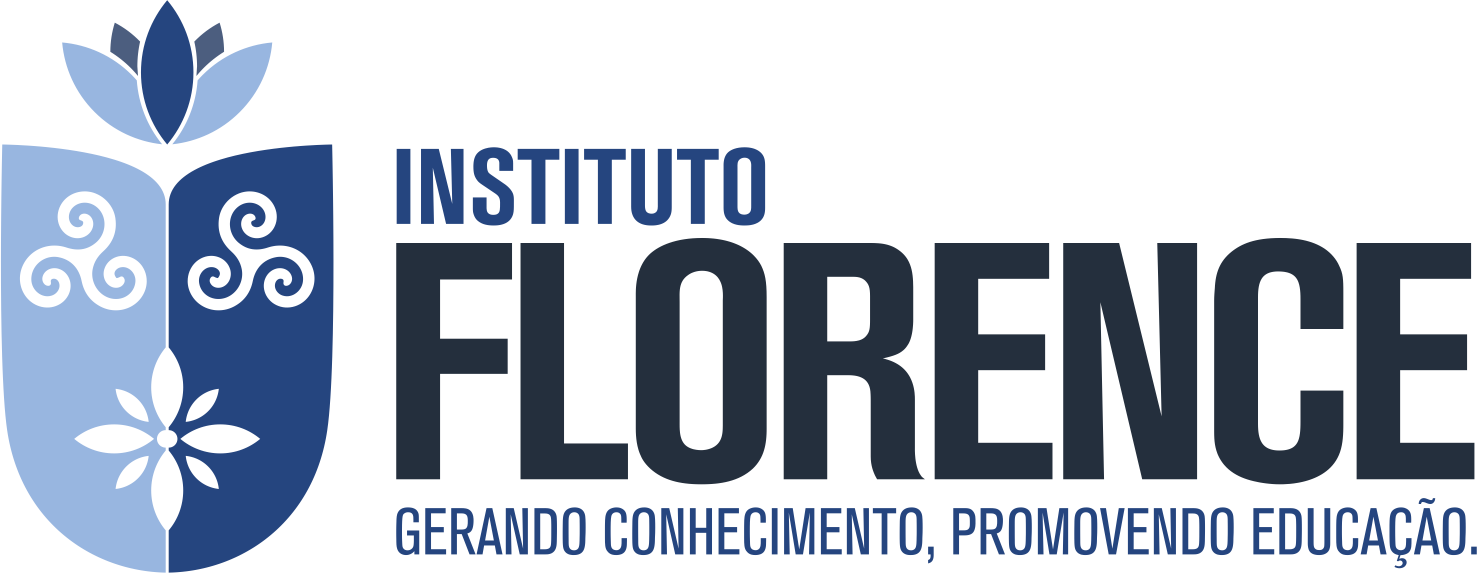 Estudo etnofarmacológico de espécies vegetais utilizadas no tratamento do vitiligo
Nome do Autor do Trabalho 11,2* (PQ), Nome do Autor do Trabalho 22 (PQ), Nome do Autor do Trabalho 31 (PQ), Nome do Autor do Trabalho 41 (PQ)
1 Instituto Florence de Ensino Superior, Curso de Farmácia, Rua Rio Branco, 216, Centro, CEP 65020-490, São Luís, MA, Brasil.
2 Universidade Federal do Maranhão (UFMA), Laboratório de Botânica I, Centro de Ciências Biológicas e da Saúde, Avenida dos Portugueses s/n, Campus do Bacanga, CEP 65085-580, São Luís, MA, Brasil.
e-mail: emal do pesquisador 1	                            			    Palavras-chave: etnobotânica, terapêutica, vitiligo
INTRODUÇÃO
xxxxxxxxxxxxxxxxxxxxxxxxxxxxxxxxxxxxxxxxxxxxxxxxxxxxxxxxxxxxxxxxxxxxxxxxxxxxxxxxxxxxxxxxxxxxxxxxxxxxxxxxxxxxxxxxxxxxxxxxxxxxxxxxxxxxxxxxxxxxxxxxx
Tabela 2:
OBJETIVO
xxxxxxxxxxxxxxxxxxxxxxxxxxxxxxxxxxxxxxxxxxxxxxxxxxxxxxxxxxxxxxxxxxxxxxxxxxxxxxxxxxxxxxxxxxxxxxxxxxxxxxxxxxxxx
Tabela 3:
METODOLOGIA
Xxxxxxxxxxxxxxxxxxxxxxxxxxxxxxxxxxxxxxxxxxxxxxxxxxxxxxxxxxxxxxxxxxxxxxxxxxxxxxxxxxxxxxxxxxxxxxxxxxxxxxxxxxxxxxxxxxxxxxxxxxxxxxxxxxxxxxxxxxxxxxxxxxxxxxxxxxxxxxxxxxxxxxxxxxxxx










RESULTADOS E DISCUSSÃO
Tabela 1:
CONCLUSÃO
REFERÊNCIAS